ABC  2016
北美華人基督徒教育大會
             Access Bible Convention
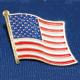 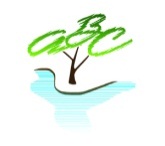 課碼(Workshop): 
教室(Room #):
講員(Speaker): 葉端智牧師
授課語言: 華語
題目(Topic):聖經中的管理與治理
專題簡介:主說：
「誰是那忠心有見識的管家，
    主人派他管理家裏的人，
            按時分糧給他們呢？   (路12:42)
ABC  2016
北美華人基督徒教育大會
             Access Bible Convention
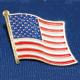 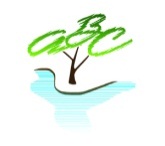 神就照著自己的形像造人，乃是照著祂的形像造男造女。
   神就賜福給他們，又對他們說：「要生養眾多，遍滿地面，治理這地，　也要管理海裡的魚、　　　　　空中的鳥，　　　　和地上各樣行動的活物。」
                                                        (創1:27-28)
ABC  2016
北美華人基督徒教育大會
             Access Bible Convention
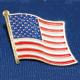 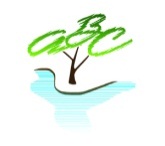 神造人的目的
     1.治理---責任與傳承
        要生養眾多
        遍滿地面，治理這地
ABC  2016北美華人基督徒教育大會
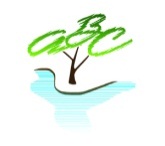 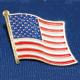 創世記總綱
神創造，撒但破壞，人墮落，耶和華應許拯救
神創造
蛇破壞
耶和華呼召
亞伯拉罕
亞當、亞伯、以諾、挪亞
以撒、雅各
約瑟
亞當：受造族類的祖先
 亞伯拉罕：蒙召族類的祖先
ABC  2016北美華人基督徒教育大會
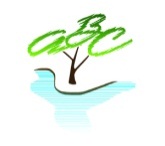 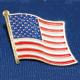 亞當與伊甸園      創世記第1～3章
神
人
惡者
話語
組織
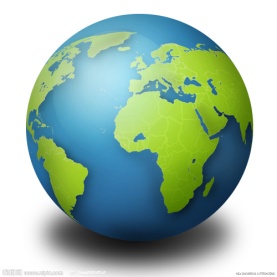 ABC  2016
北美華人基督徒教育大會
             Access Bible Convention
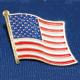 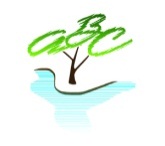 人被造的使命 
        
           平凡                超凡
      ordinary         Extraordinary
                              
                         不出於人意
ABC  2016
北美華人基督徒教育大會
             Access Bible Convention
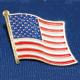 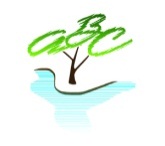 主就是那靈  主的靈在哪裡
                那裡就得以自由
                                       (林後3:17)
把你身邊的腦殘變幹才
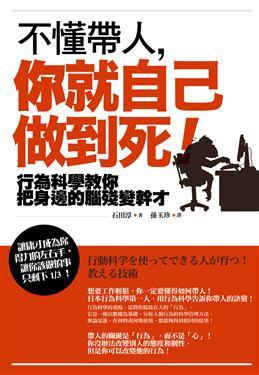 帶人的關鍵是「行為」
              而不是「心」！
你沒辦法改變別人的態度和個性
     但是你可以改變他的行為！
◎所謂的「教」
     就是引導對方做出你想要他做的行為
◎想要讓人完成工作，就要讓他了解透過
                       這樣的工作能得到如何的成長
◎教的內容，要分成能夠回答的「知識」
                                    和能夠去做的「技術」
◎教的方法，一定要能非常具體的呈現
◎每次只教三件事，不必做的事情
                                         也要確實告知
ABC  2016
北美華人基督徒教育大會
             Access Bible Convention
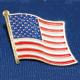 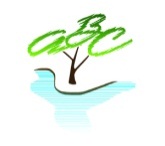 神造人的目的
    2.管理---能力與智慧
        海裡的魚　 空中的鳥　 地上各樣行動的活物
ABC  2016
北美華人基督徒教育大會
             Access Bible Convention
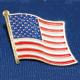 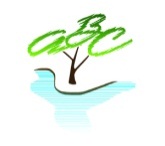 ABC  2016
北美華人基督徒教育大會
             Access Bible Convention
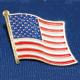 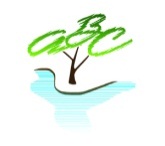 組織的運作
文化
Culture
程序
Process
結構
Structure
ABC  2016
北美華人基督徒教育大會
             Access Bible Convention
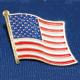 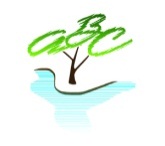 ABC  2016
北美華人基督徒教育大會
             Access Bible Convention
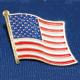 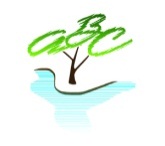 何謂「領導」？

所謂「領導」(Leadership)
是啟發每一個人智慧才能、
培養責任感、
建立一致的向心力，
加以有系統的組織、
有目的的運作，
使大家立場一致、步調統一，
為實現理想目標而奮鬥。
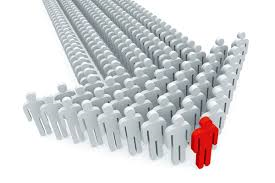 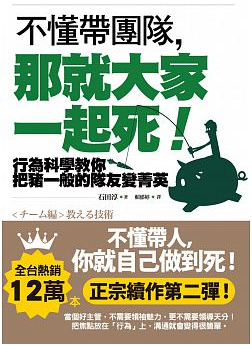 【工作上良好的成果來自於
             「正確行為」的累積】你沒辦法一一改變團隊裡每個成員的價值觀和態度，但是你絕對可以改變他們的行為，讓他們個個充滿幹勁，獲得最好的成績！
作者： 石田淳     譯者：賴郁婷
出版社：如果出版社     出版日期：2016/02/25   定價：250元
ABC  2016
北美華人基督徒教育大會
             Access Bible Convention
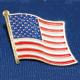 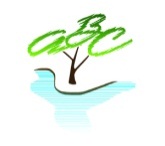 ABC  2016
北美華人基督徒教育大會
             Access Bible Convention
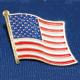 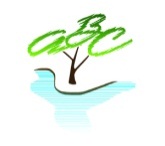 從歷史看組織與人與神的關係
伊甸園
士師
組織
北國
南國
族長
組織
統一
王國
被擄
歸回
耶穌
門徒
海外
宣教
……..
教會
基督
教會
初代
教會
ABC  2016
北美華人基督徒教育大會
             Access Bible Convention
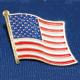 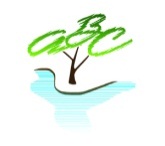 主說：
「誰是那忠心有見識的管家，
    主人派他管理家裏的人，
            按時分糧給他們呢？ 
                                          (路12:42)
ABC  2016
北美華人基督徒教育大會
             Access Bible Convention
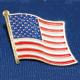 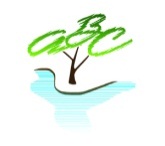 人在最小的事上忠心
         在大事上也忠心    
                               (路16:10)
ABC  2016
北美華人基督徒教育大會
             Access Bible Convention
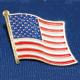 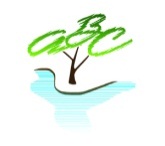 彼此相愛   作主門徒
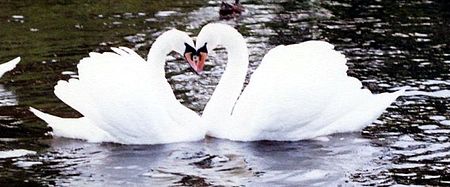 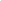 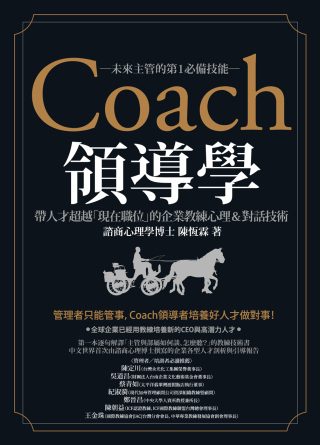 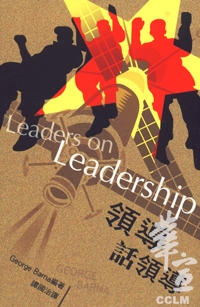 作者:巴喬治
出版社:天道書樓有限公司
管理者只能管事，
Coach領導者培養
「好人才做對事」！
領導話領導---
從受敬重的領導而來的洞見